PROGRAMMER APP ON KINDLE FIRE
By Sanjay and Arvind Seshan
Copyright © EV3Lessons.com 2016 (Last edit: 7/26/2016)
Why the Programmer App and Why Kindle?
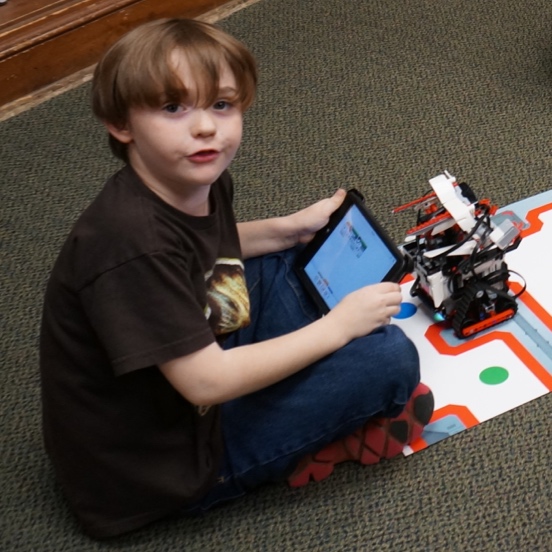 Learning to program using the new LEGO MINDSTORMS Programmer App is fun and easy for beginners
It allows you get close to your robot and test your code quickly
Devices such as iPads and many Android Tablets can be expensive
Kindles offer an inexpensive Android-based alternative
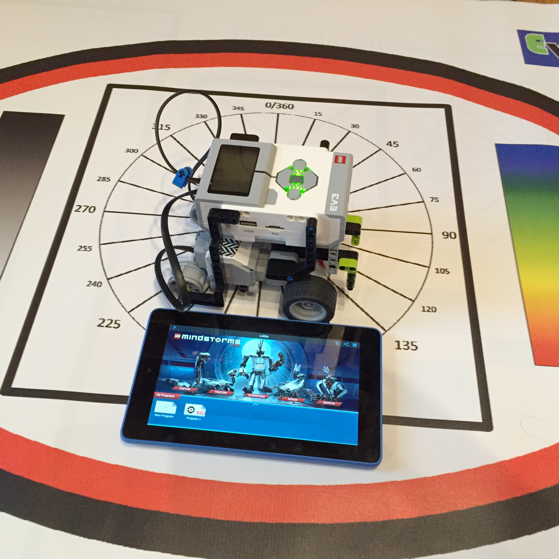 Copyright © EV3Lessons.com 2016 (Last edit: 7/26/2016)
Getting the Programmer Application
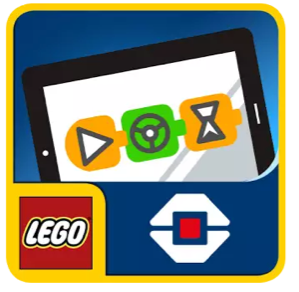 Two ways to install this:
If your Kindle supports this app you can download it from the Amazon App Store
Currently the EV3 Programmer app is not supported on common Kindle devices such as Kindle Fire, Fire HD 7 and Fire HD 10
The ev3 programmer app on the Google Play Store is compatible with most/all kindles
Unfortunately, the Play Store currently does not come installed on the Kindle Fire
We explain the steps to install the Google Play Store manually using .apk files (equivalent of .exe, .pkg, .app, .deb, .rpm for Android/Fire OS) in the following slides
Copyright © EV3Lessons.com 2016 (Last edit: 7/26/2016)
Step 1: Enable Developer Mode
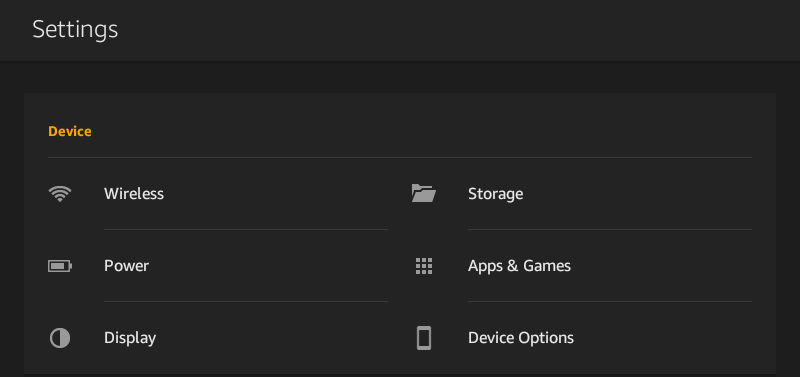 Launch Device Options
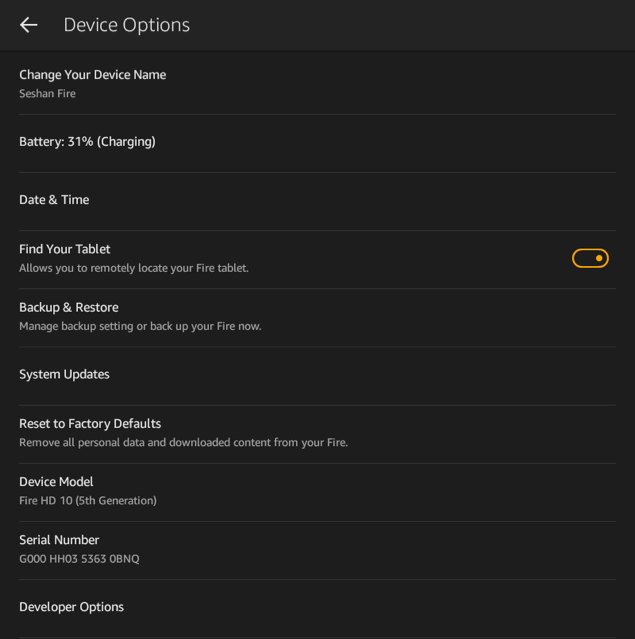 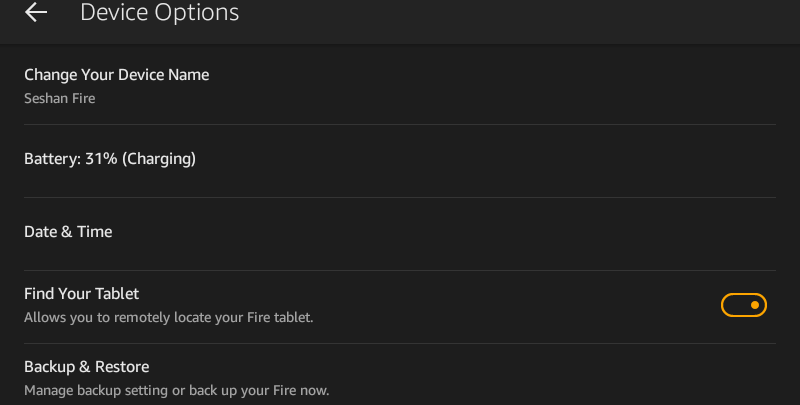 Launch Settings
Tap Serial Number until Developer Options appears (about 7 times)
Copyright © EV3Lessons.com 2016 (Last edit: 7/26/2016)
Step 2: Enable ADB
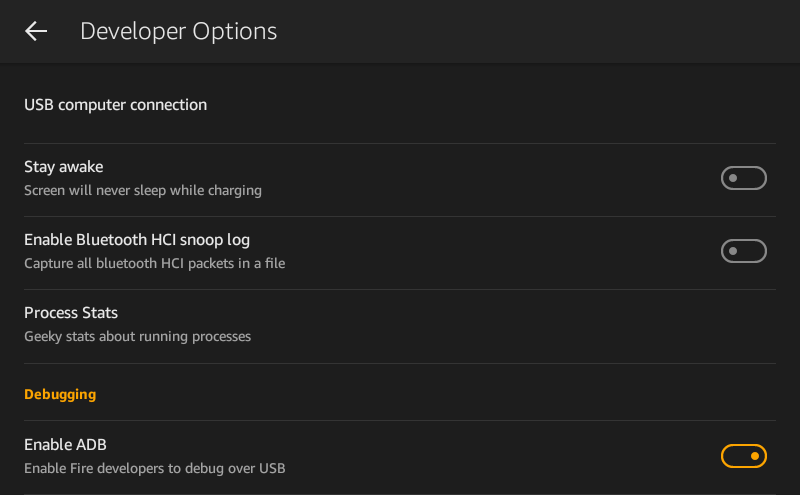 Check Enable ADB and choose enable on the pop-up
Open Developer Options
Copyright © EV3Lessons.com 2016 (Last edit: 7/26/2016)
Step 3: Install APKs (Windows 10+)
Download  Amazon-Fire-5th-Gen-Install-Play-Store.zip from http://goo.gl/QtQMrV 
Unzip the files




For older versions of Windows (eg. Vista) follow these instructions for the adb driver section: http://www.howtogeek.com/232726/how-to-install-the-google-play-store-on-your-amazon-fire-tablet/
Copyright © EV3Lessons.com 2016 (Last edit: 7/26/2016)
Step 4:
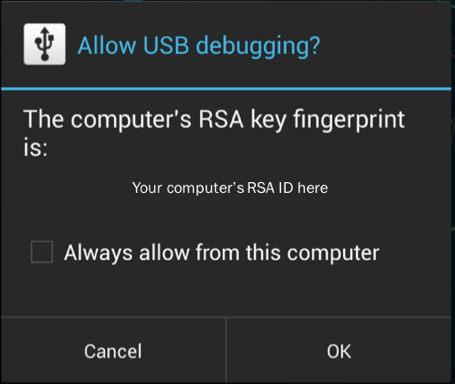 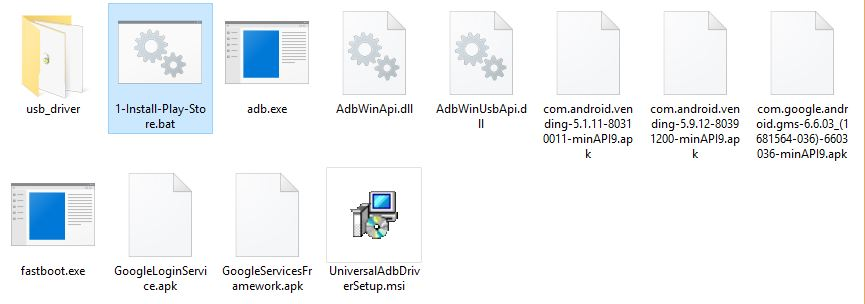 Run the .bat file
A USB Debugging verification may show up on the Kindle, choose OK
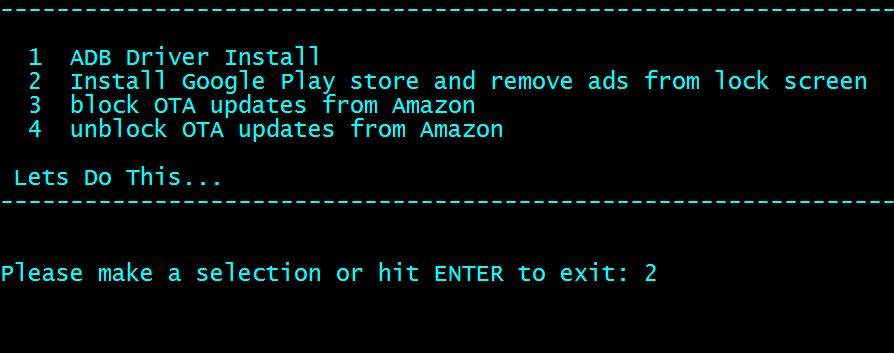 Type number 2, and press enter and then any key at the next menu
Reboot your Kindle Fire after you are done
Copyright © EV3Lessons.com 2016 (Last edit: 7/26/2016)
Launch Google Play
Launch Google Play and follow the setup instructions
You will now find Play Store amongst your applications
Copyright © EV3Lessons.com 2016 (Last edit: 7/26/2016)
Install LEGO MINDSTORMS
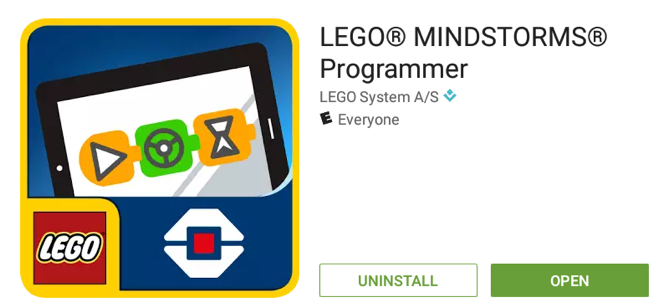 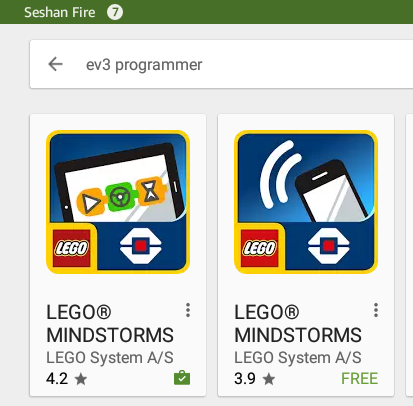 INSTALL
Press install and accept all pop-ups
Choose the option that looks similar to the one selected above
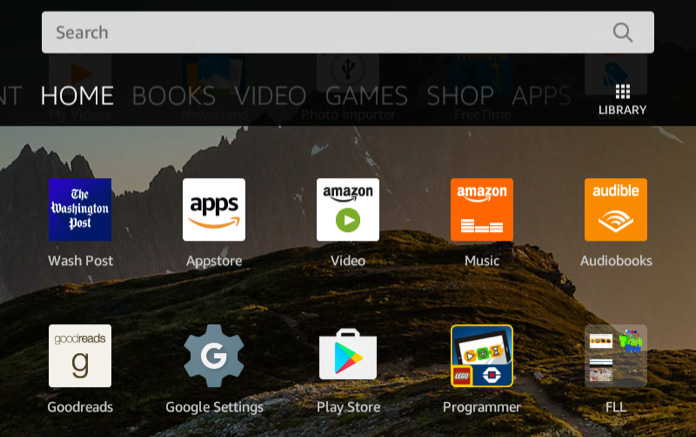 Enter “EV3 Programmer” in the search bar
The app is now on the home screen
Copyright © EV3Lessons.com 2016 (Last edit: 7/26/2016)
Credits
This lesson was written by Sanjay and Arvind Seshan
Original instructions and install scripts by Root Junky

More lessons are available on EV3Lessons.com
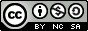 This work is licensed under a Creative Commons Attribution-NonCommercial-ShareAlike 4.0 International License.
Copyright © EV3Lessons.com 2016 (Last edit: 7/26/2016)